Здоровье  детей- здоровье нации.
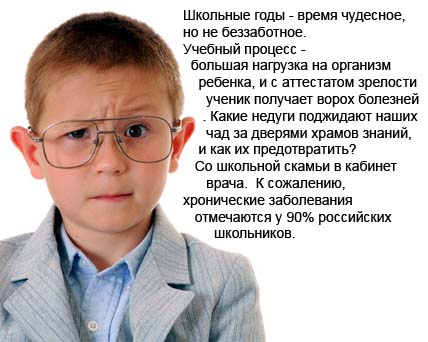 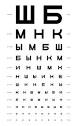 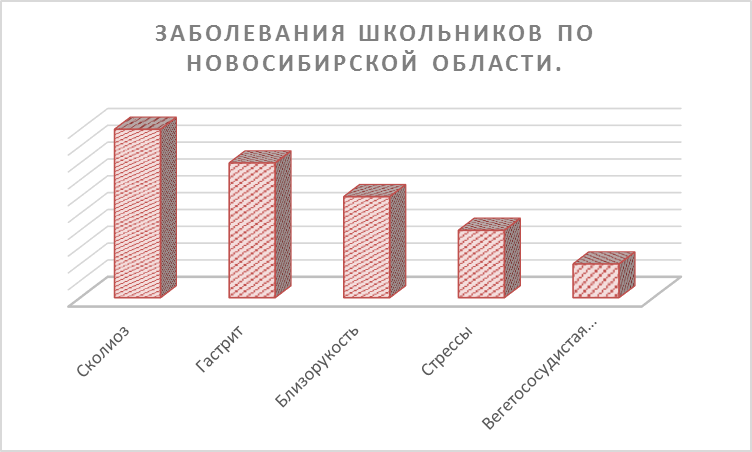 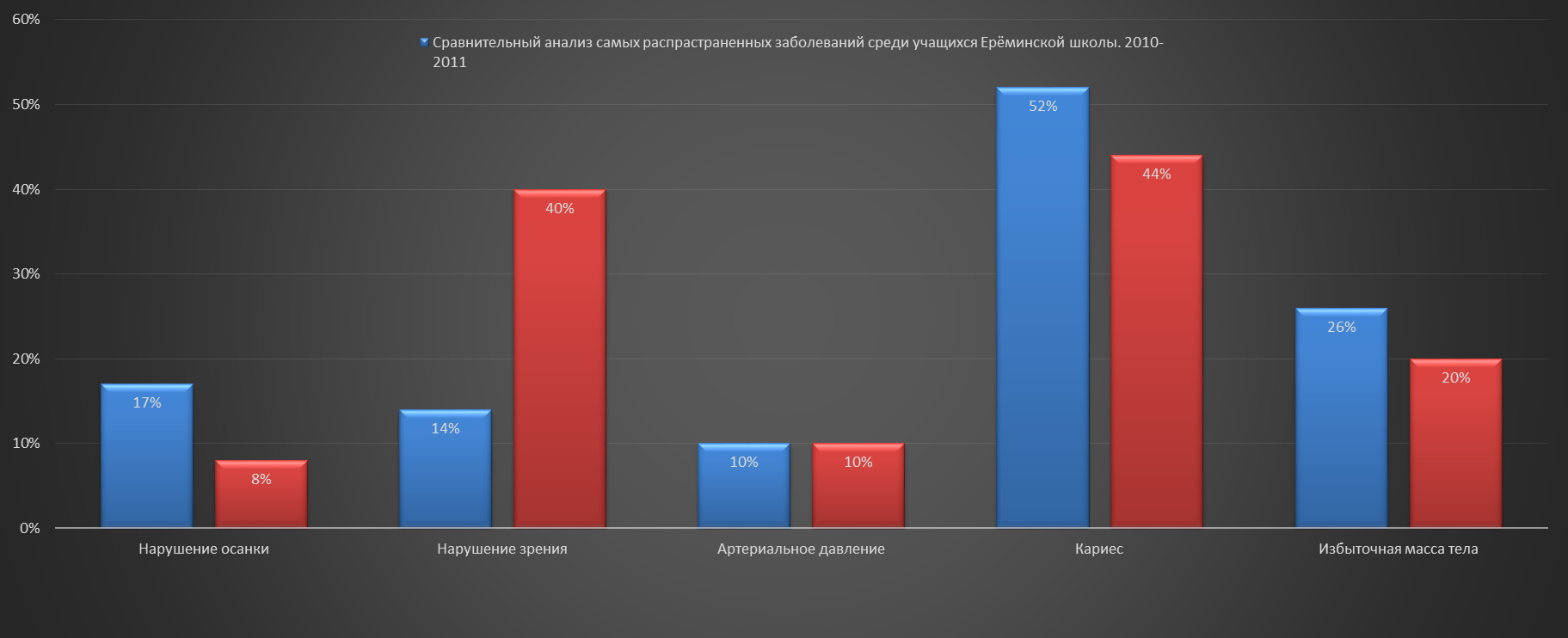 Сравнительный анализ самых распространенных заболеваний среди учащихся Ерёминской школы 2014-2015
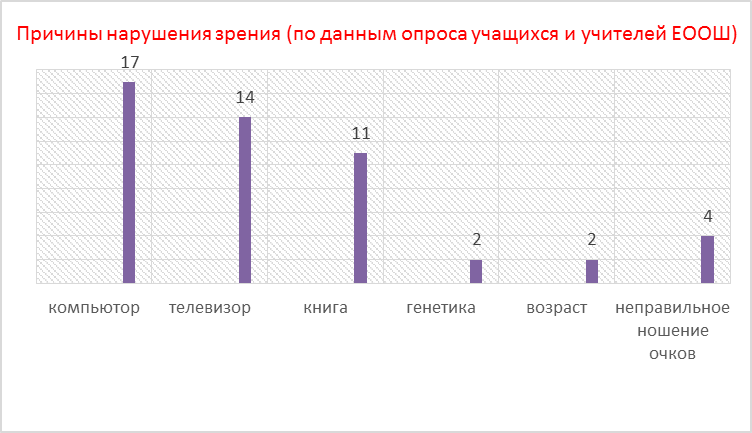 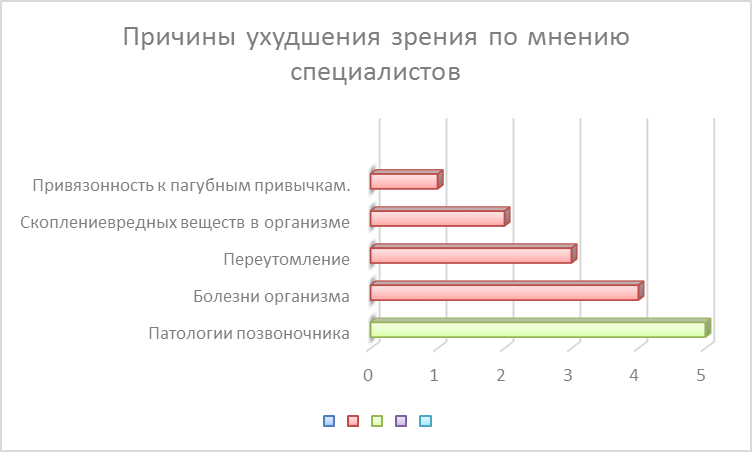 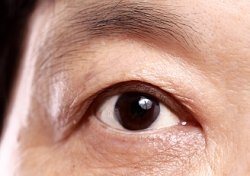 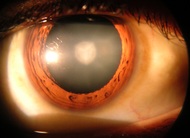 КАТАРАКТАУхудшение центрального зрения вследствие помутнения преломляющих сред глаза у пожилых и стариков обычно связано с развитием катаракты. По данным J. Bellows (1944), помутнение хрусталика различной степени выраженности встречается у 60–90% людей, достигших 60 лет. Любое снижение прозрачности хрусталика, частичное или тотальное, развивающееся у людей пожилого и старческого возраста, называется возрастной или старческой катарактой. Последняя может быть кортикальной (корковой, серой, мягкой), ядерной (бурой, твердой) и смешанной (задней субкапсулярной). Чаще всего (84–86%) встречается кортикальная катаракта
Клинически процесс прогрессирования возрастной
 катаракты укладывается в четыре стадии:
 начальную, незрелую, зрелую и перезрелую.
 При установлении диагноза учитывают жалобы
 больного, степень снижения остроты зрения,
 изменения рефракции и внутриглазного давления,
 данные осмотра в проходящем свете и биомикроскопии.
В процессе развития катаракты могут, хотя и очень редко (0,03–0,06% случаев), появиться тяжелые и бурно прогрессирующие осложнения: вторичная факогенная глаукома, протекающая по типу острого приступа (возникает в незрелой или перезрелой стадии катаракты) и разрыв капсулы перезрелой катаракты, провоцирующий острый факолитический иридоциклит с гипертензионным синдромом. Лечение В начальной стадии старческой катаракты применяют медикаментозное лечение – глазные капли, содержащие витамины В, аскорбиновую кислоту, токоферол, АТФ, глюкозу, ингибиторы альдоредуктазы, никотиновую кислоту, калий йодид и многие другие компоненты. При кортикальной и ядерной форме заболевания назначают инстилляции пиреноксина, азапентоцена по 2 капли 5–6 раз в день. Прогрессирующее помутнение центральных участков хрусталика проявляется некорригируемым снижением остроты зрения до 0,3 и менее, утратой зрительной работоспособности и снижением качества жизни больного. Эти обстоятельства побуждают врача отменить инстилляции перечисленных капель и предложить пациенту хирургическое лечение – операцию экстракции катаракты. Операция плановая, и сроки ее проведения в значительной мере зависят от предполагаемого способа коррекции афакии (состояние отсутствия хрусталика, характеризующееся высокой гиперметропией, углублением передней камеры и дрожанием радужки).
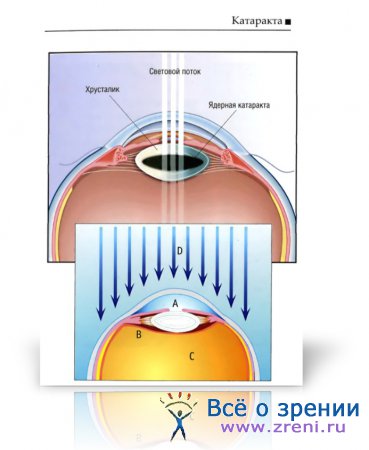 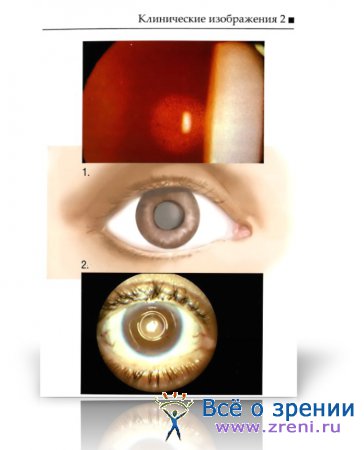 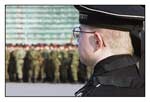 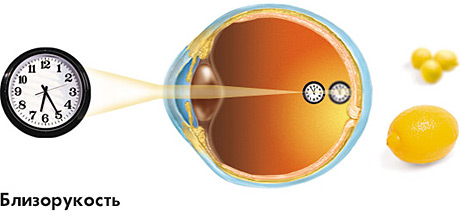 Близорукостью, или миопией, страдает каждый третий человек на Земле. Близоруким людям тяжело дается видеть номера маршрутов общественного транспорта,прочитать дорожные знаки, а также различать другие предметы на расстоянии. Но близорукие могут хорошо видеть во время занятий,связанных со зрением на близком расстоянии,таких как письмо и чтение.Симптомы близорукостиУ близоруких часто бывают головные боли.Они испытывают повышенную зрительную утомляемость при управлении автомобилем или во время спортивных игр. Если Вас беспокоят эти симптомы при ношении очков или контактных линз, Вам возможно требуется пройти полное офтальмологическое обследование и подобрать новые очки или контактные линзы.Что вызывает близорукость?Близорукость в подавляющем числе случаев связана с небольшим удлинением глазного яблока в переднезадней оси. Это приводит к тому, что параллельные лучи света,попадающие в глаз, собираются в одну точку (фокусируются)перед сетчаткой, а не прямо на ее поверхности.
Лечение близорукостиМиопию можно исправить очками,контактными линзами или рефракционной хирургией. В зависимости от степени близорукости Вы можете испытывать потребность в очках постоянно, или только когда Вам необходимо зрение вдаль, например при просмотре телепрограмм и кинофильмов,когда Вы смотрите на доску, или сидите за рулем автомобиля. При близорукости сила очковых стекол и контактных линз обозначается отрицательным числом. Чем оно более отрицательно, тем линзы более сильные.
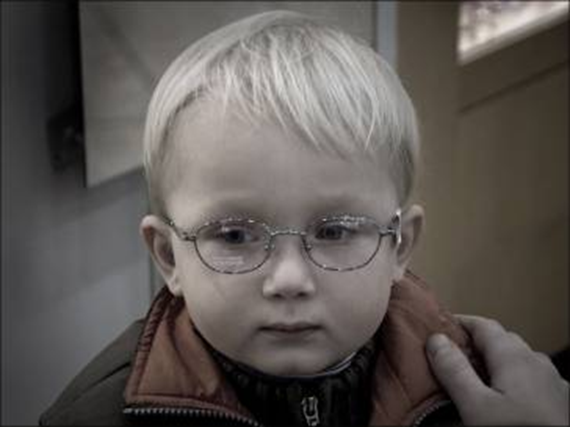 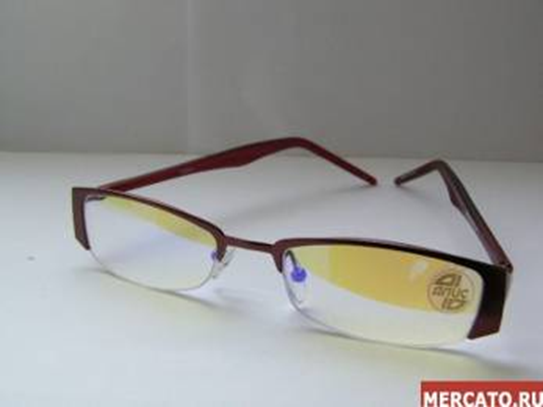 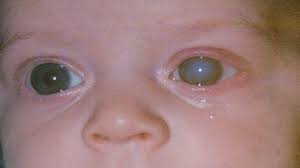 Глаукома
Глауко́ма (др.-греч. γλαύκωμα — «синее помутнение глаза» от γλαυκός — «светло-синий, голубой») — большая группа глазных заболеваний, характеризующаяся постоянным или периодическим повышением внутриглазного давления с последующим развитием типичных дефектов поля зрения, снижением зрения и атрофией зрительного нерва.
Различают две основные формы глаукомы: открытоугольная и закрытоугольная. Кроме того, существуют врожденная глаукома, ювенильная, различные формы вторичной глаукомы, в том числе связанные с аномалиями развития глаза.
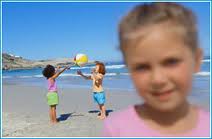 Дальнозоркость
Дальнозоркость
 Гиперметропия — особенность рефракции глаза, состоящая в том, что изображения далёких предметов в покое аккомодации фокусируются за сетчаткой. В молодом возрасте при не слишком высокой дальнозоркости с помощью напряжения аккомодации можно сфокусировать изображение на сетчатке.
Разновидность аметропии.
Для получения отчётливого изображения на сетчатке приходится усилить рефракцию. Это аномалия зрения, которую имеют около четверти населения Земли. Существует ошибочное мнение, что дальнозоркие хорошо видят вдаль, однако это не всегда так. Часто дальнозоркие видят плохо и вблизи, и вдали. Однако люди, страдающие лишь возрастной дальнозоркостью (пресбиопией), хорошо видят вдаль, так как у них нет аномалий рефракции и хрусталик всегда находится в расслабленном состоянии. Дальнозоркие люди часто испытывают головные боли при выполнении работы вблизи.
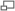 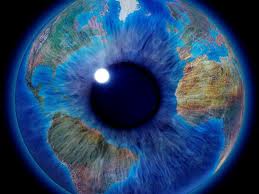 БЕРЕГИТЕ СВОЕ ЗРЕНИЕ! СПАСИБО ЗА ВНИМАНИЕ!!